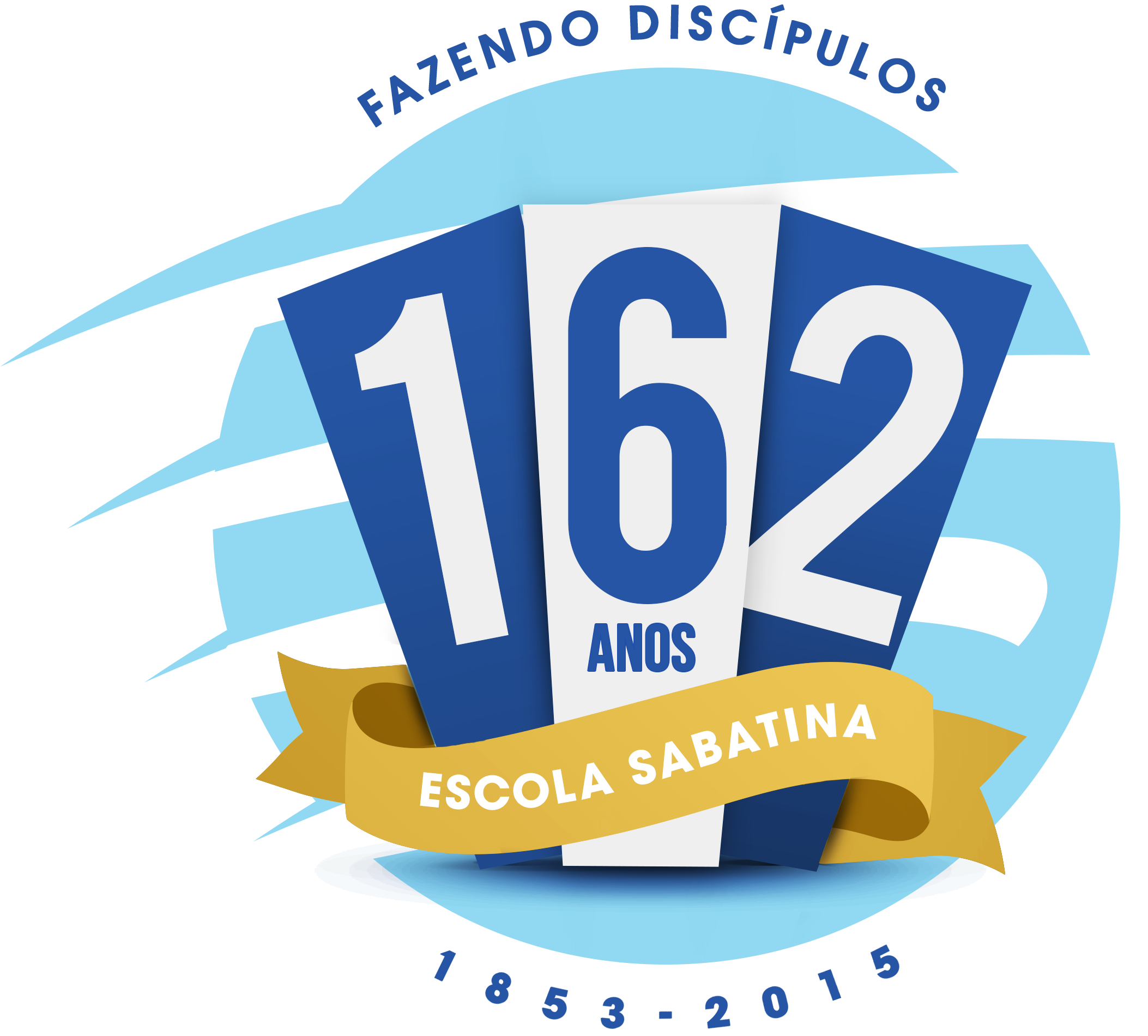 Historia da Escola Sabatina
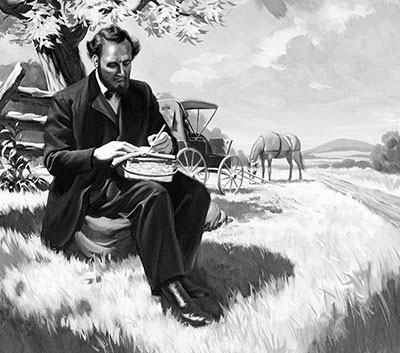 1852	Tiago White, escreve as primeiras lições
[Speaker Notes: La Escuela Sabática se inicio en 1852, cuando Jaime White escribió las primeras lecciones de Escuela Sabática, y organizó el primer programa regular en 1853, en Rochester, Nueva York; otra fue organizada por John Byington, en Buck’s Bridge, Nueva York, en 1854; y una tercera fue organizada en 1855, por M. G. Kellogg, en Battle Creek, Michigan. 
En 1863, aparece la primera serie de lecciones adaptada para niños. El mismo año aparecen las primeras lecciones de Escuela Sabática en la Review and Herald, escritas por Uriah Smith, otro pionero adventista.]
Historia da Escola Sabatina
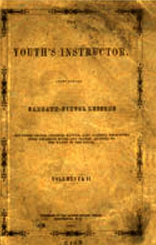 1852	Primeiras lições: Youth’s instructor
[Speaker Notes: La Escuela Sabática se inicio en 1852, cuando Jaime White escribió las primeras lecciones de Escuela Sabática, y organizó el primer programa regular en 1853, en Rochester, Nueva York; otra fue organizada por John Byington, en Buck’s Bridge, Nueva York, en 1854; y una tercera fue organizada en 1855, por M. G. Kellogg, en Battle Creek, Michigan. 
En 1863, aparece la primera serie de lecciones adaptada para niños. El mismo año aparecen las primeras lecciones de Escuela Sabática en la Review and Herald, escritas por Uriah Smith, otro pionero adventista.]
Historia da Escola Sabatina
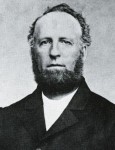 1853	Primeiro programa em Rochester, Nova York.
[Speaker Notes: La Escuela Sabática se inicio en 1852, cuando Jaime White escribió las primeras lecciones de Escuela Sabática, y organizó el primer programa regular en 1853, en Rochester, Nueva York; otra fue organizada por John Byington, en Buck’s Bridge, Nueva York, en 1854; y una tercera fue organizada en 1855, por M. G. Kellogg, en Battle Creek, Michigan. 
En 1863, aparece la primera serie de lecciones adaptada para niños. El mismo año aparecen las primeras lecciones de Escuela Sabática en la Review and Herald, escritas por Uriah Smith, otro pionero adventista.]
Historia da Escola Sabatina
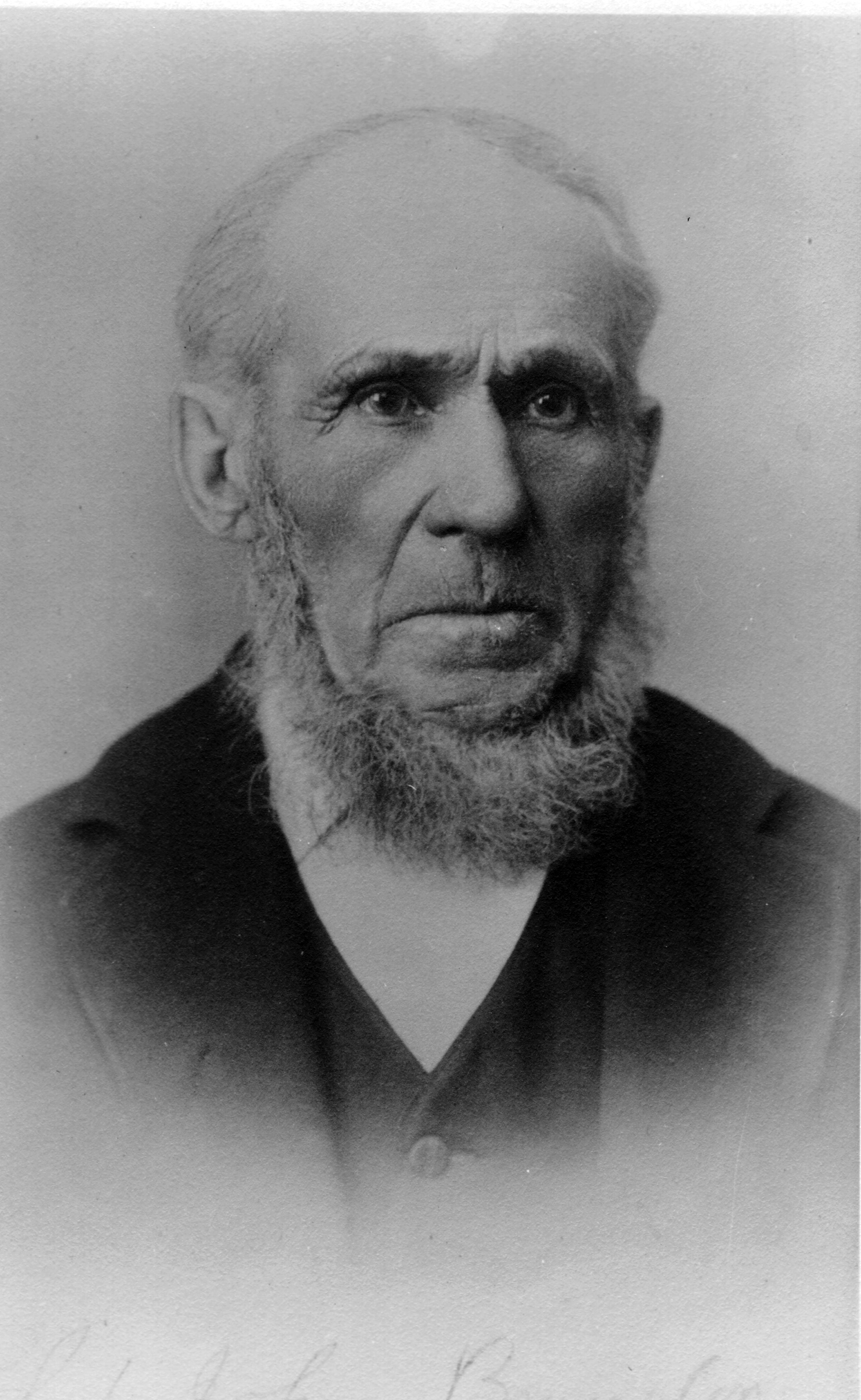 1854	Segundo programa, John Byington em Buck’s Bridge, Nova York
[Speaker Notes: La Escuela Sabática se inicio en 1852, cuando Jaime White escribió las primeras lecciones de Escuela Sabática, y organizó el primer programa regular en 1853, en Rochester, Nueva York; otra fue organizada por John Byington, en Buck’s Bridge, Nueva York, en 1854; y una tercera fue organizada en 1855, por M. G. Kellogg, en Battle Creek, Michigan. 
En 1863, aparece la primera serie de lecciones adaptada para niños. El mismo año aparecen las primeras lecciones de Escuela Sabática en la Review and Herald, escritas por Uriah Smith, otro pionero adventista.]
Historia da Escola Sabatina
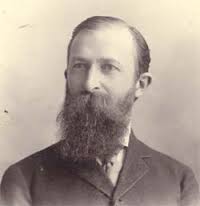 1855	Terceiro programa, M. G. Kellogg em Battle Creek, Michigan.
[Speaker Notes: La Escuela Sabática se inicio en 1852, cuando Jaime White escribió las primeras lecciones de Escuela Sabática, y organizó el primer programa regular en 1853, en Rochester, Nueva York; otra fue organizada por John Byington, en Buck’s Bridge, Nueva York, en 1854; y una tercera fue organizada en 1855, por M. G. Kellogg, en Battle Creek, Michigan. 
En 1863, aparece la primera serie de lecciones adaptada para niños. El mismo año aparecen las primeras lecciones de Escuela Sabática en la Review and Herald, escritas por Uriah Smith, otro pionero adventista.]
Historia da Escola Sabatina
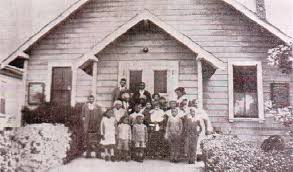 1863	Aparece a primeira serie de lições adaptada para crianças.
[Speaker Notes: La Escuela Sabática se inicio en 1852, cuando Jaime White escribió las primeras lecciones de Escuela Sabática, y organizó el primer programa regular en 1853, en Rochester, Nueva York; otra fue organizada por John Byington, en Buck’s Bridge, Nueva York, en 1854; y una tercera fue organizada en 1855, por M. G. Kellogg, en Battle Creek, Michigan. 
En 1863, aparece la primera serie de lecciones adaptada para niños. El mismo año aparecen las primeras lecciones de Escuela Sabática en la Review and Herald, escritas por Uriah Smith, otro pionero adventista.]
Historia da Escola Sabatina
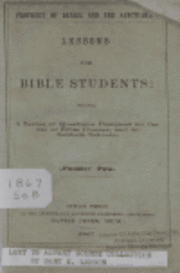 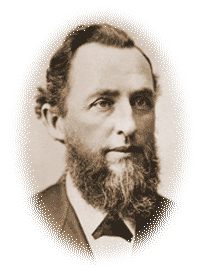 1863	primeiras lições da Escola Sabatina na Review and Herald, escritas por Uriah Smith
[Speaker Notes: La Escuela Sabática se inicio en 1852, cuando Jaime White escribió las primeras lecciones de Escuela Sabática, y organizó el primer programa regular en 1853, en Rochester, Nueva York; otra fue organizada por John Byington, en Buck’s Bridge, Nueva York, en 1854; y una tercera fue organizada en 1855, por M. G. Kellogg, en Battle Creek, Michigan. 
En 1863, aparece la primera serie de lecciones adaptada para niños. El mismo año aparecen las primeras lecciones de Escuela Sabática en la Review and Herald, escritas por Uriah Smith, otro pionero adventista.]
Historia da Escola Sabatina
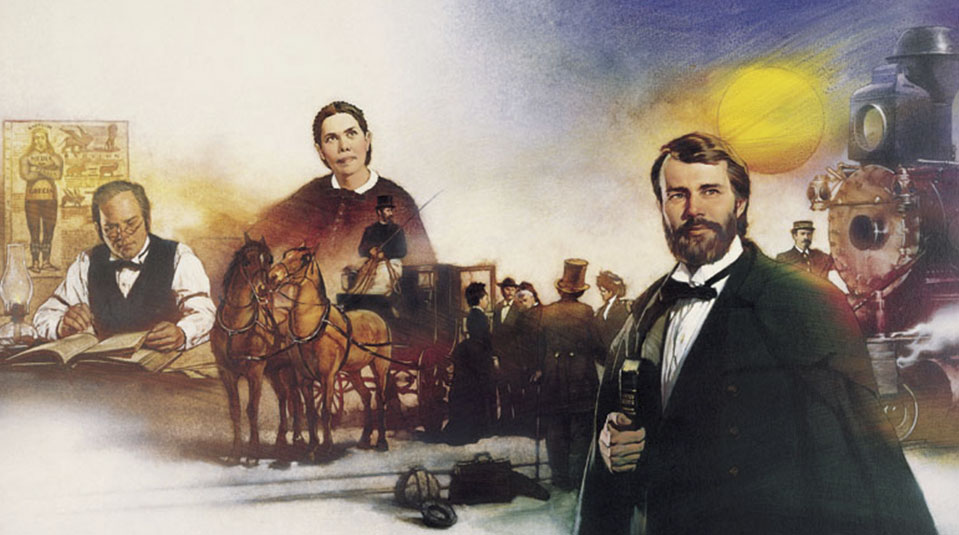 1878	Se organiza a Associação Geral de Escolas Sabatinas
Historia da Escola Sabatina
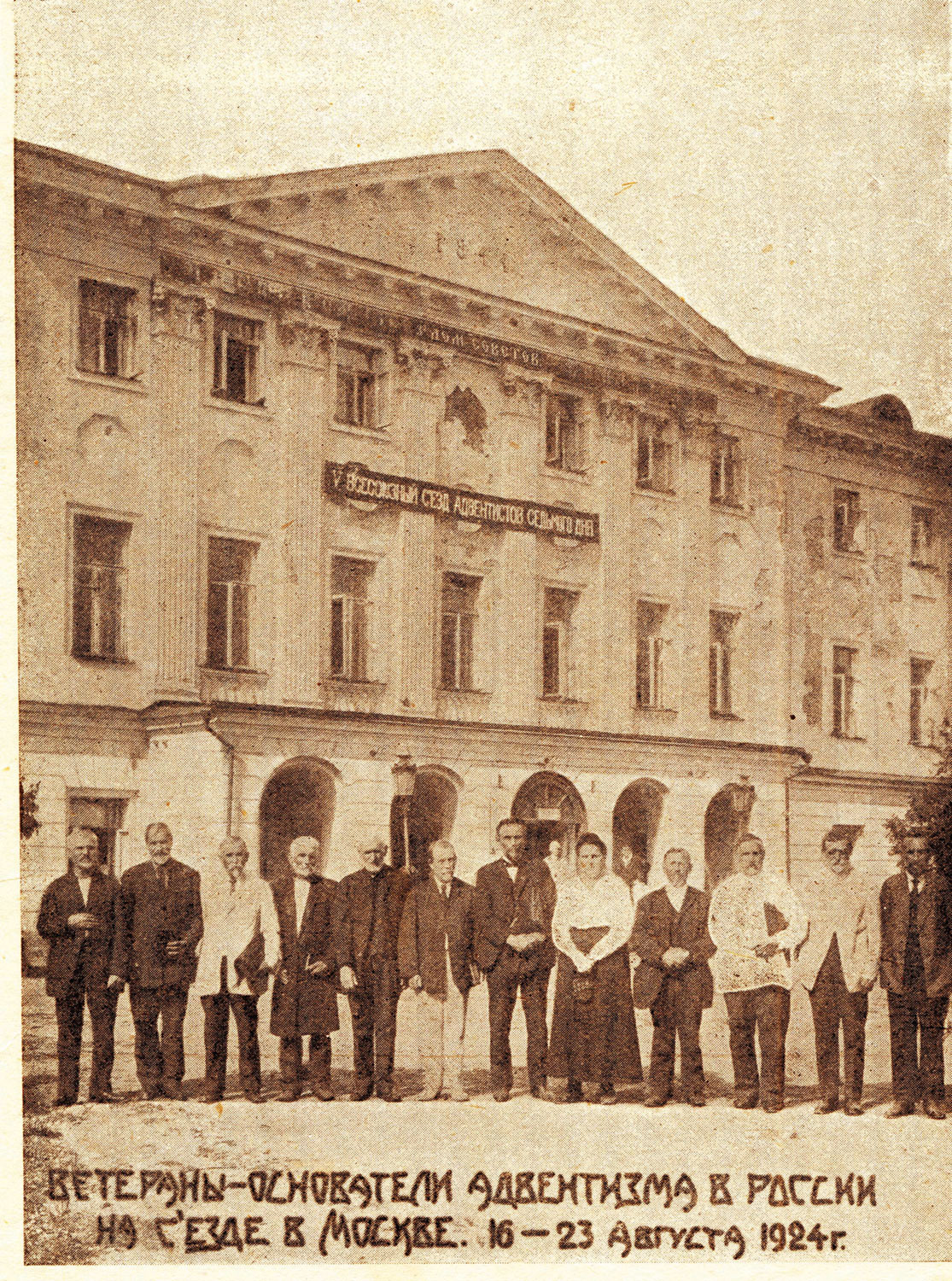 1886 Se organiza a primeira ES fora de EE.UU. Em Suíça e outra em Inglaterra
Historia da Escola Sabatina
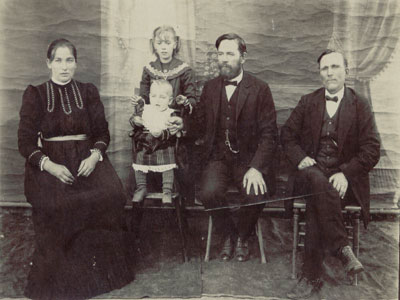 1894 Se organiza a primeira Escola Sabatina no território de América do Sul, em Crespo Entre Rios Argentina – Jorge Riffel
Historia da Escola Sabatina
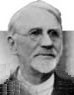 1895 Francisco H. Westphal, organiza a primeira Escola Sabatina no Brasil, em Indaiatuba SP
Lema dos 162 anos da Escola Sabatina
“Sempre presente,
Sempre a tempo, 
Estudando diariamente a lição 
E cumprindo a Missão”